Figure 1. Sex dimorphism and its relation to circulating testosterone and X-chromosome. Upper panel: Sexual dimorphism ...
Cereb Cortex, Volume 23, Issue 10, October 2013, Pages 2322–2336, https://doi.org/10.1093/cercor/bhs222
The content of this slide may be subject to copyright: please see the slide notes for details.
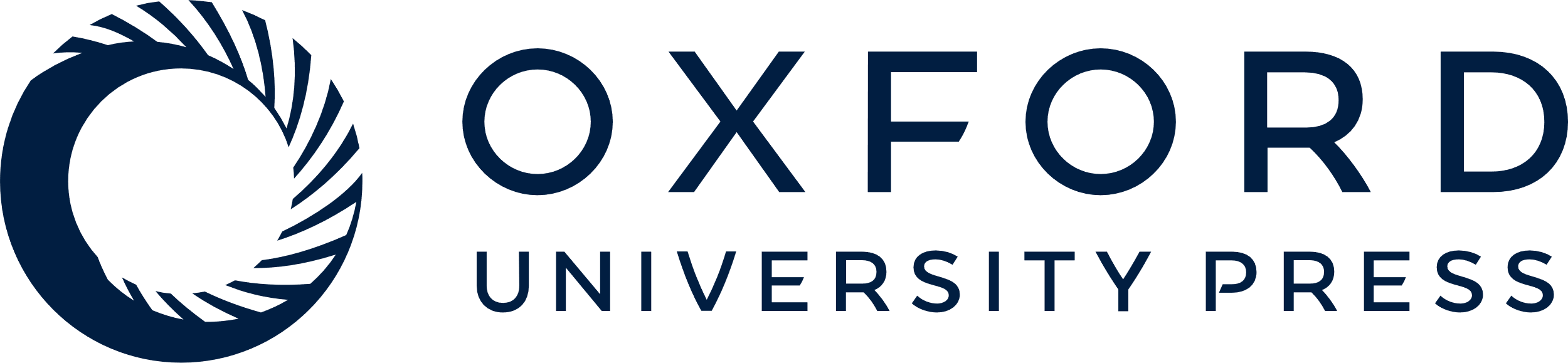 [Speaker Notes: Figure 1. Sex dimorphism and its relation to circulating testosterone and X-chromosome. Upper panel: Sexual dimorphism in the GM showing greater (red) and smaller (blue) volumes in XX compared with XY controls. A significant positive correlation between GM volume and z-normalized active plasma testosterone is indicated (green). Nuisance variables: age, total TV, right 2D:4D ratio (Clusters calculated using peak threshold at P = 0.001, cluster significance at P < 0.05 uncorrected (for regression with testosterone, shown in green), P < 0.05 corrected and including FDR correction (see Procedures section) for the clusters illustrating sex differences (shown in red and blue). Lower panel: GM clusters showing a significant association with the number of X-chromosomes (red, positive association; blue, negative association). Nuisance variables: age, total TV. The hypothalamic cluster disappeared when also adding z-normalized plasma testosterone as the nuisance variable, while the other clusters remained. Clusters calculated with peak threshold at P = 0.001, P < 0.05 corrected. All the clusters are superimposed on the GM template from the entire study group. R = right side L = left side.


Unless provided in the caption above, the following copyright applies to the content of this slide: © The Author 2012. Published by Oxford University Press. All rights reserved. For Permissions, please e-mail: journals.permissions@oup.com]